IN42B-01
Multidimensional data aggregation in the cloud with application to geostationary satellite-based air quality monitoring
Daniel Kaufman1
Hazem Mahmoud1
Luis Lopez2
Walter Baskin1
1 NASA Langley Research Center, Atmospheric Science Data Center, Hampton, VA, U.S.A.
2 National Snow and Ice Data Center, Boulder, CO, U.S.A.
1
[Speaker Notes: STILL]
Outline
Motivating mission and data
The tools at hand
Challenges to overcome
Aggregating data in the cloud
2
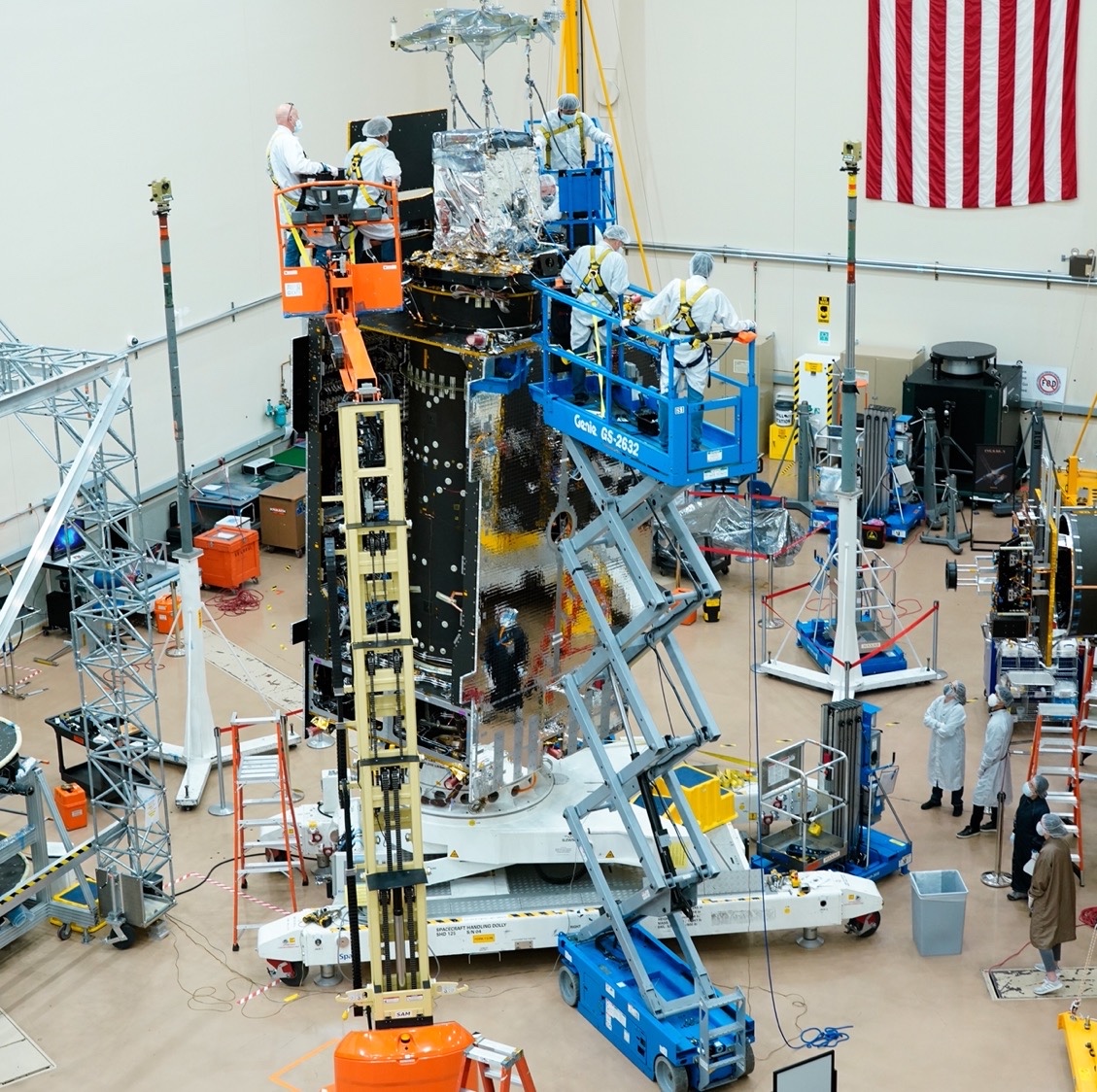 The mission
Tropospheric Emissions: Monitoring of Pollution
Was selected as NASA’s first Earth Venture Instrument in 2012 

Principal Investigator is Dr. Kelly Chance, from Smithsonian Astrophysical Observatory (SAO)

Goal: to measure Air Quality
http://tempo.si.edu/gallery.html
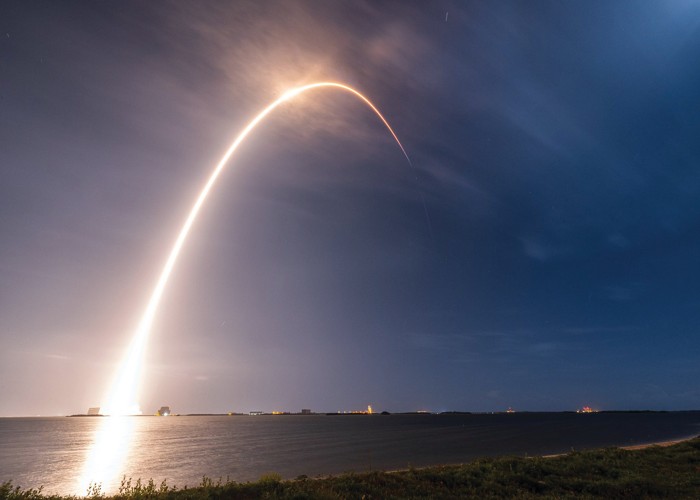 TEMPO launched aboard a SpaceX Falcon 9 vehicle on April 7, 2023
https://pweb.cfa.harvard.edu/news/liftoff-tempo-instrument-soars-space
Air quality measurements
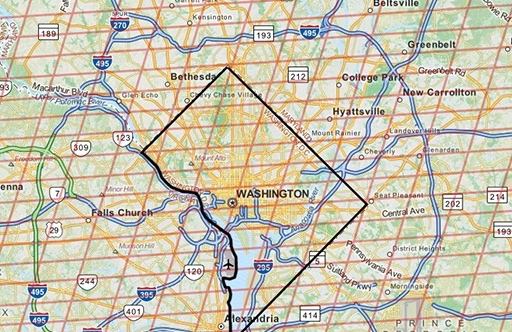 UV/Visible spectrometer view of North America

Geostationary orbit at altitude of ~36,000 km (~22,000 mi)

Measures ozone, nitrogen dioxide, formaldehyde, aerosols, and other pollutants 

Resolution:
Hourly (~10 mins for special studies)
Approximately 2.4 km N/S × 5.4 km E/W
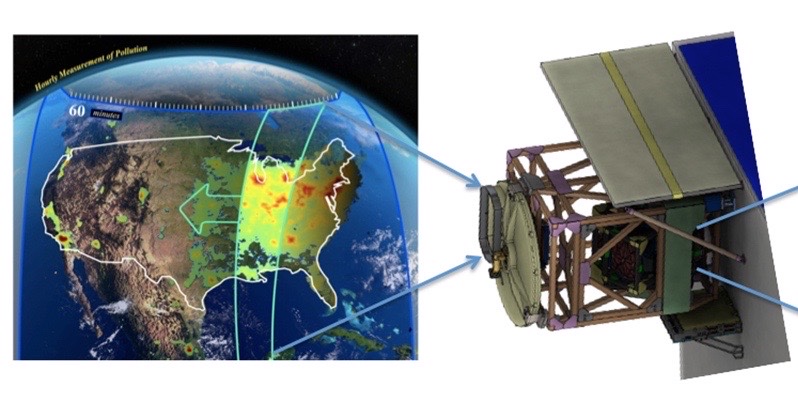 http://tempo.si.edu/instrument.html
http://tempo.si.edu/gallery.html
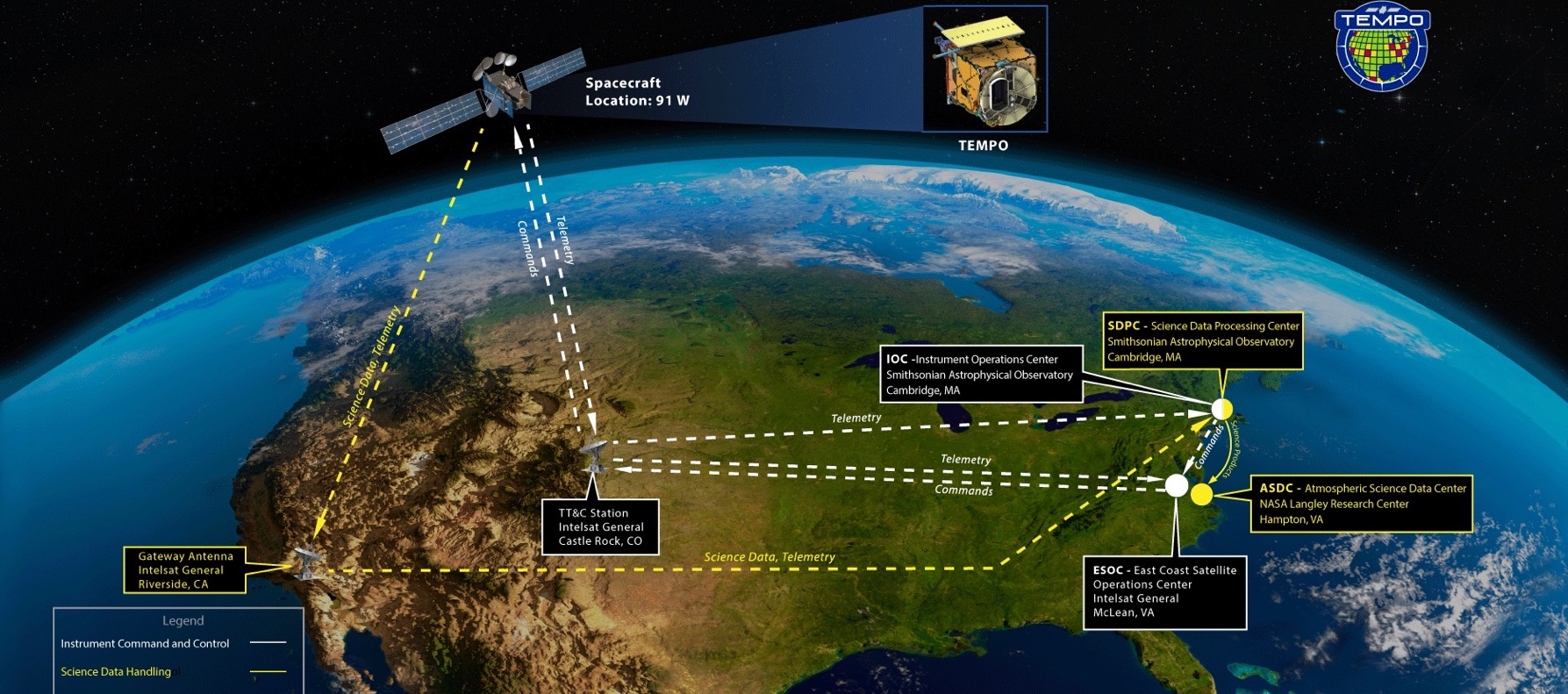 Atmospheric Science Data Center (ASDC) in Hampton, VA,to ingest, archive, and distribute TEMPO data
Data Structure
Data Structure
(for Level-2, two dimensional variables)
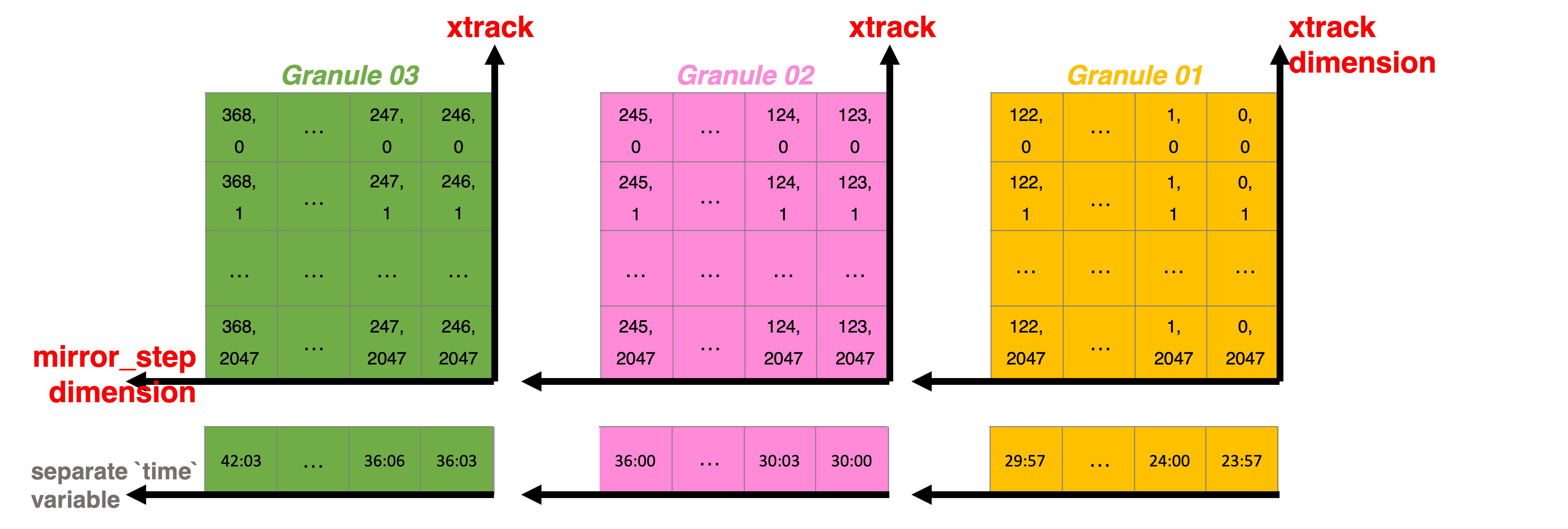 Data Structure
(for Level-2, two dimensional variables)
SCAN 1
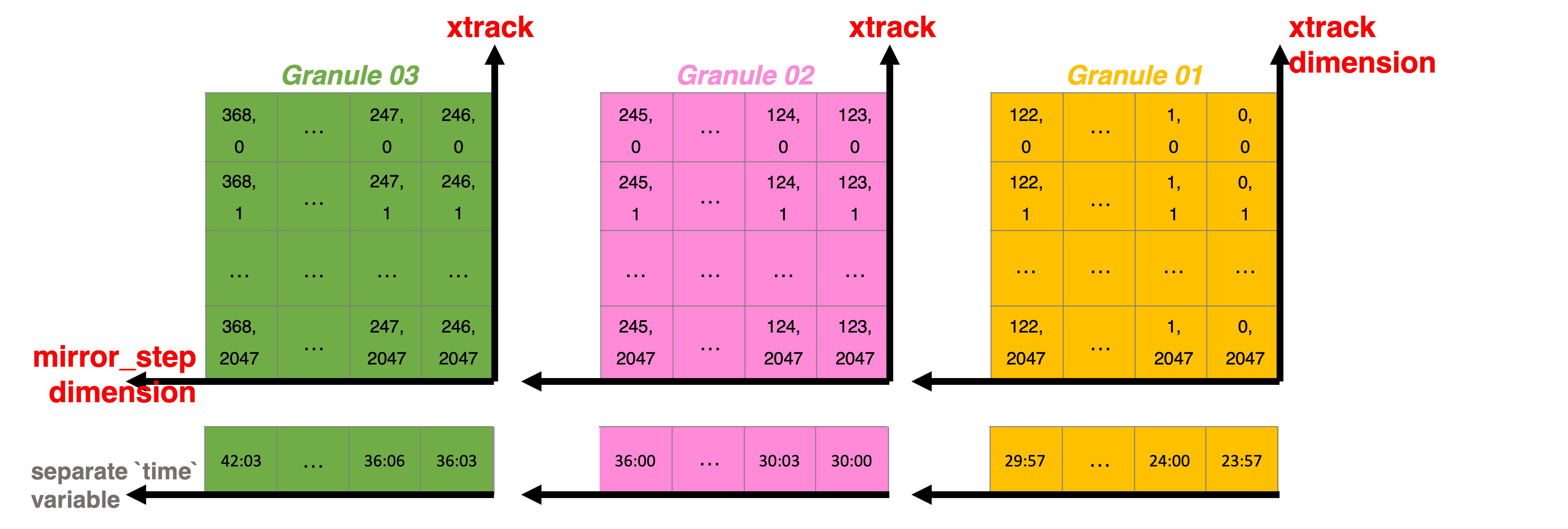 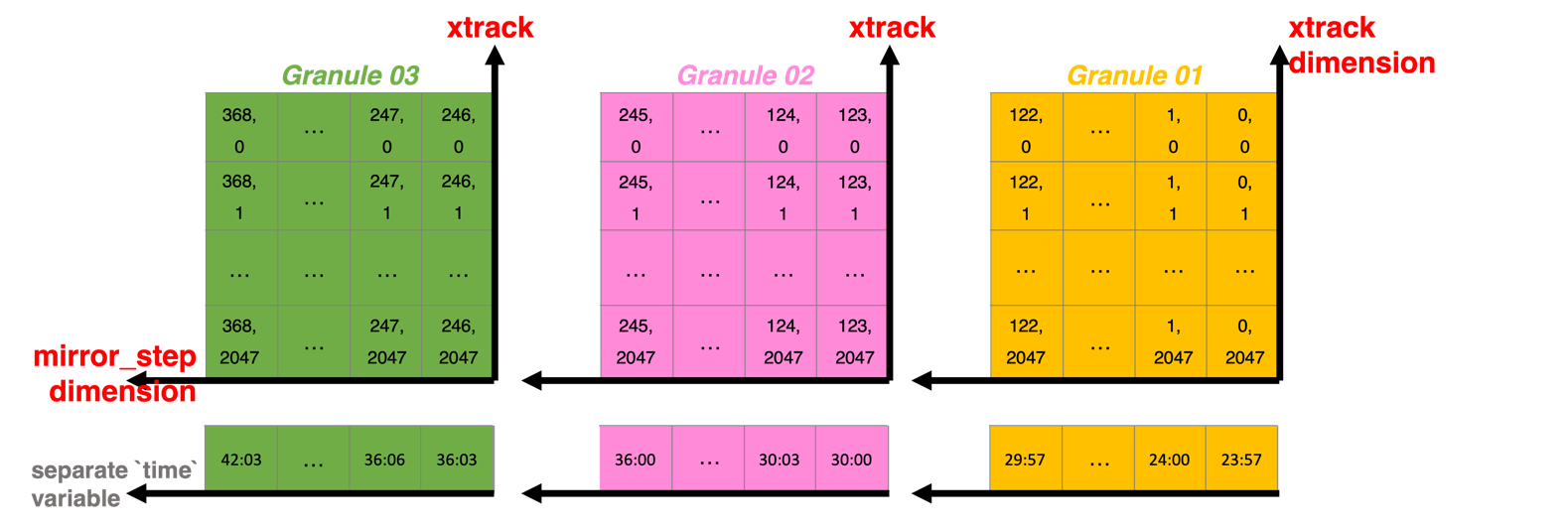 Data Structure
(for Level-2, two dimensional variables)
SCAN 1
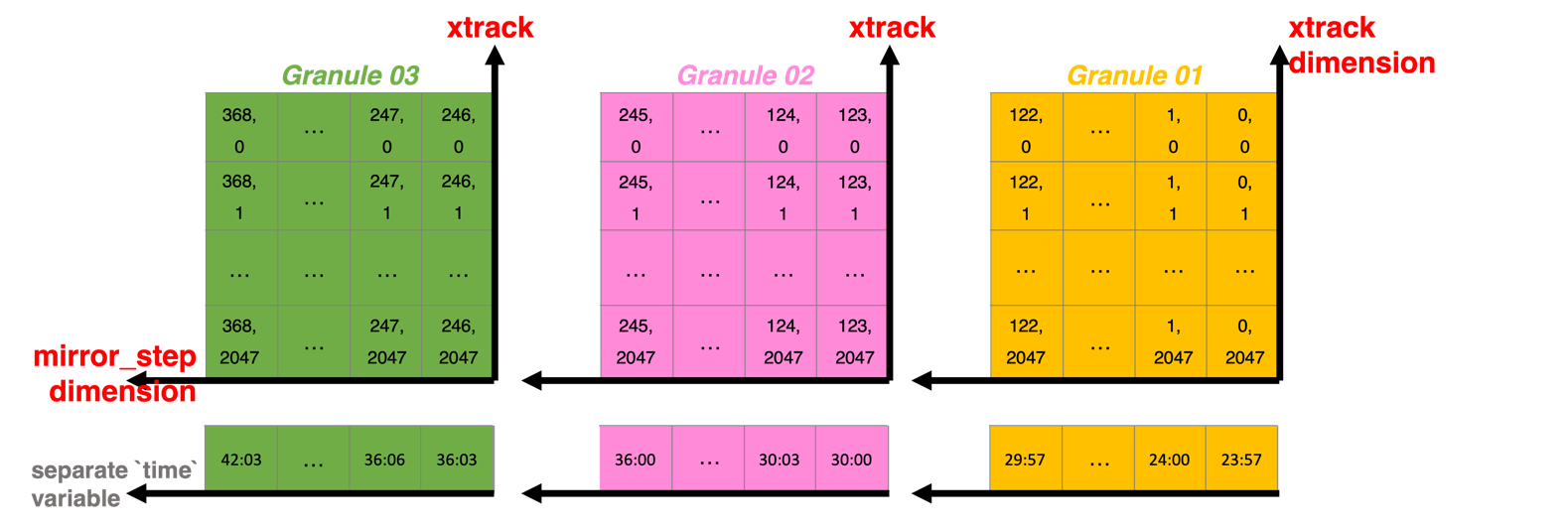 SCAN 2
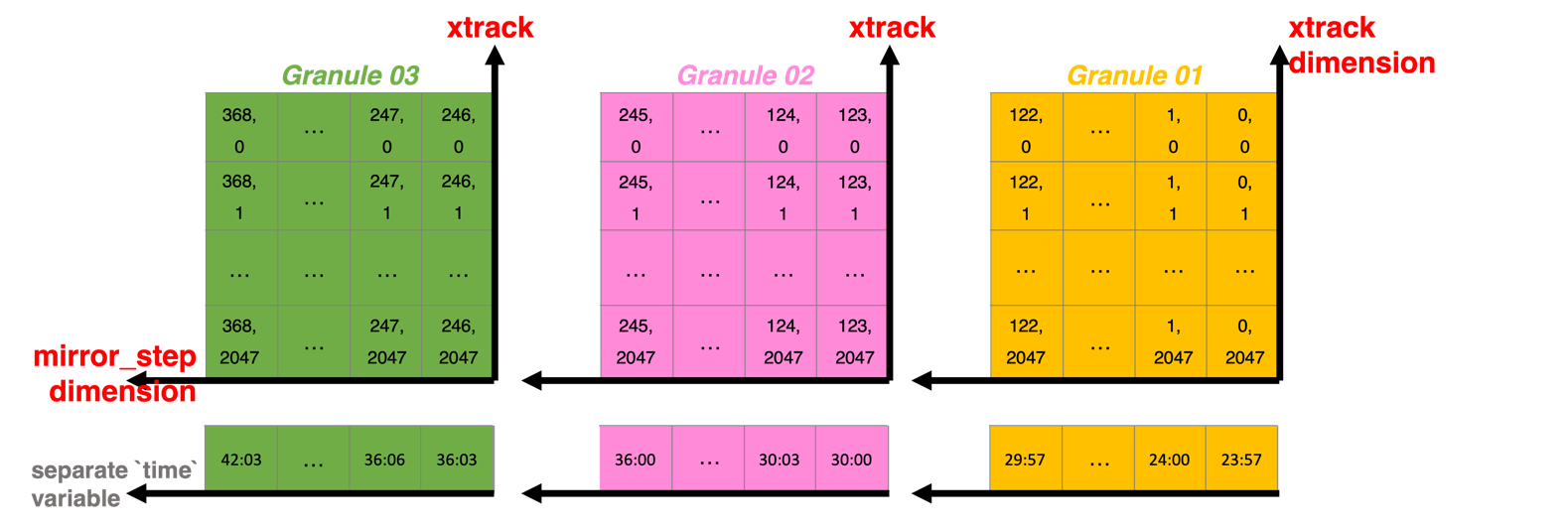 SCAN 3
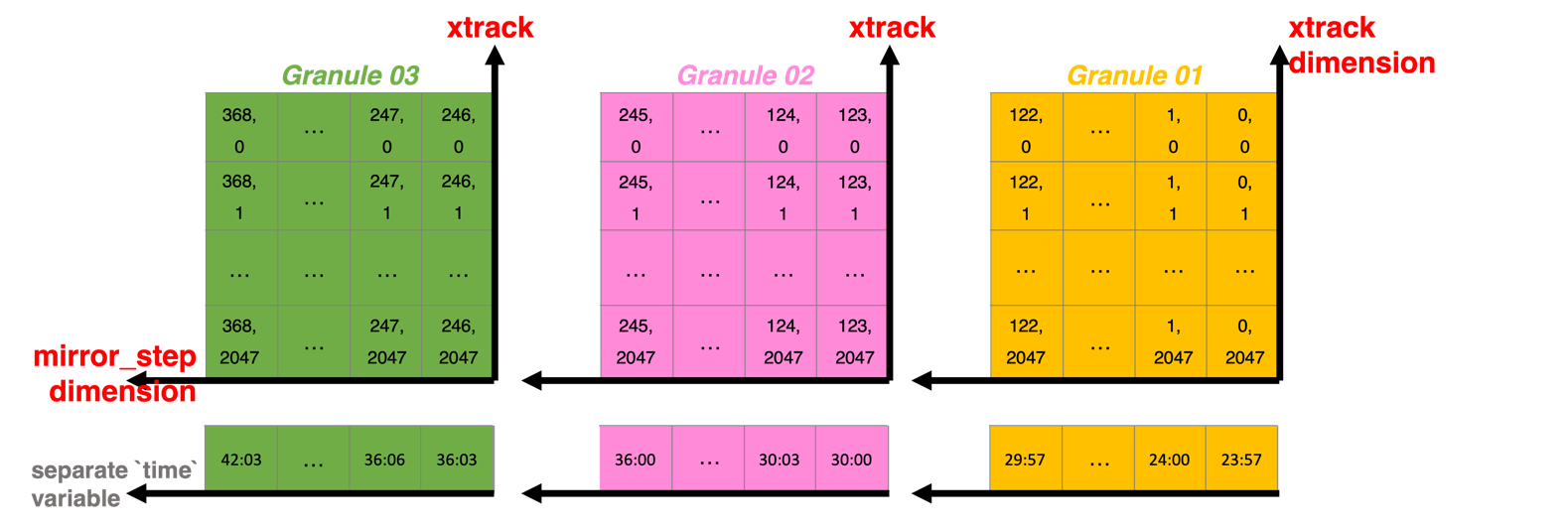 Objective
Support the ability for users to download multiple files aggregated into a single file. 
With this ability, users will more easily be able to analyze multiple scans across an area of interest (e.g., Continental USA).
The Science Directorate at NASA's Langley Research Center
11
Tools already at hand
Harmony (https://harmony.earthdata.nasa.gov/ and https://github.com/nasa/harmony)
CONCISE (CONCatenatIon SErvice; https://github.com/podaac/concise) 
Other open-source libraries
The Science Directorate at NASA's Langley Research Center
12
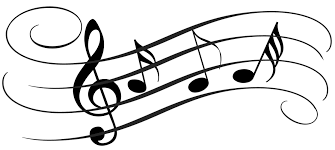 NASA’s Harmony project
“Bringing Data Together by Bringing Services Together”
Regardless of science domain, users will be able to use OGC-compatible tools and a customized API to access cloud hosted data. 
APIs will allow users to request only the data they want, in the format and projection they want, allowing them to skip manual intermediary processing steps.
The Science Directorate at NASA's Langley Research Center
13
Harmony
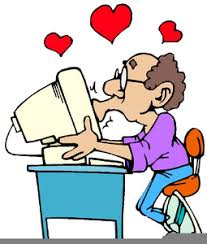 APIs
DAAC 1 User
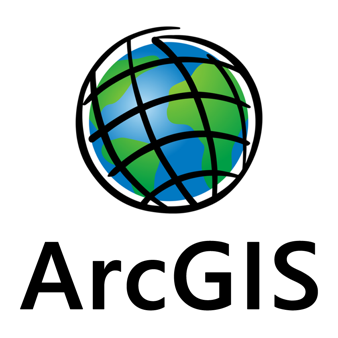 WMS
Common Message
Harmony API
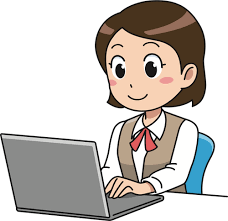 WCS
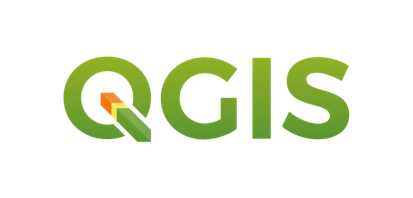 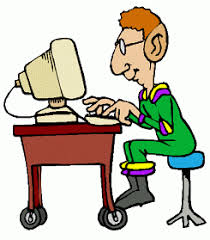 NNT
The Science Directorate at NASA's Langley Research Center
14
Harmony
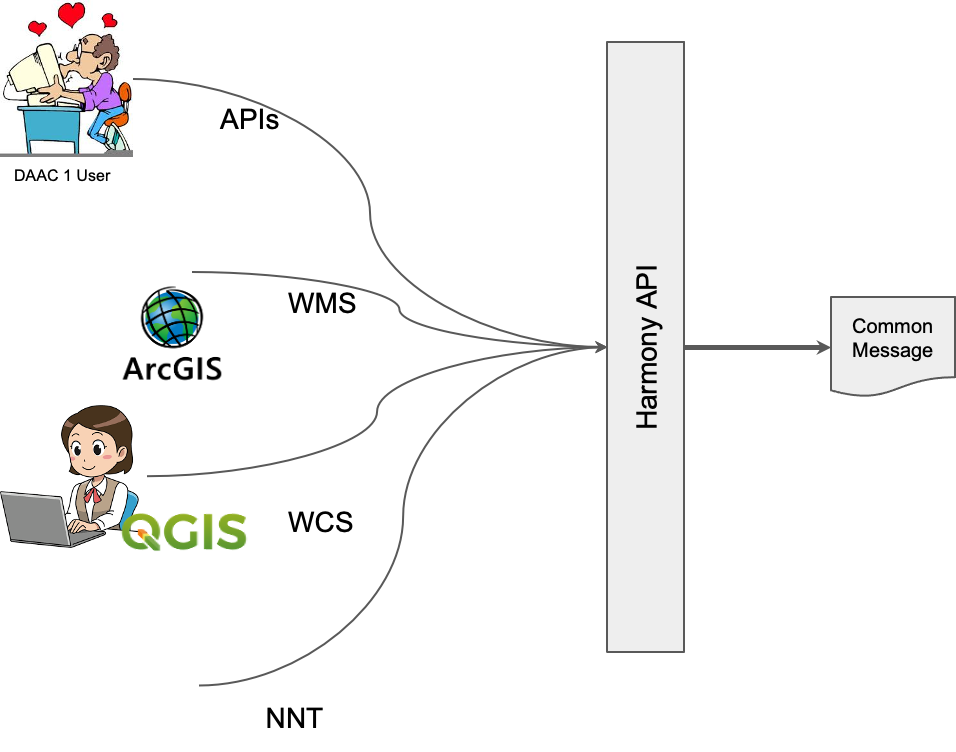 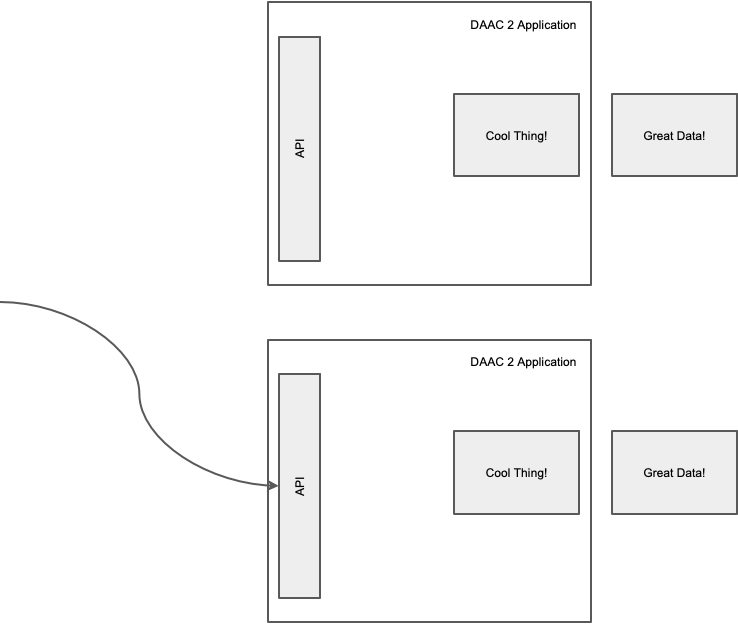 Service 1
Service 2
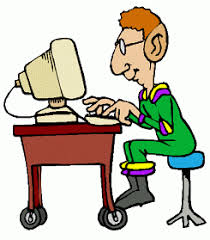 The Science Directorate at NASA's Langley Research Center
15
Existing Harmony Concatenation Service
combines data by creating a new dimension
CONCISE(“stacking”)
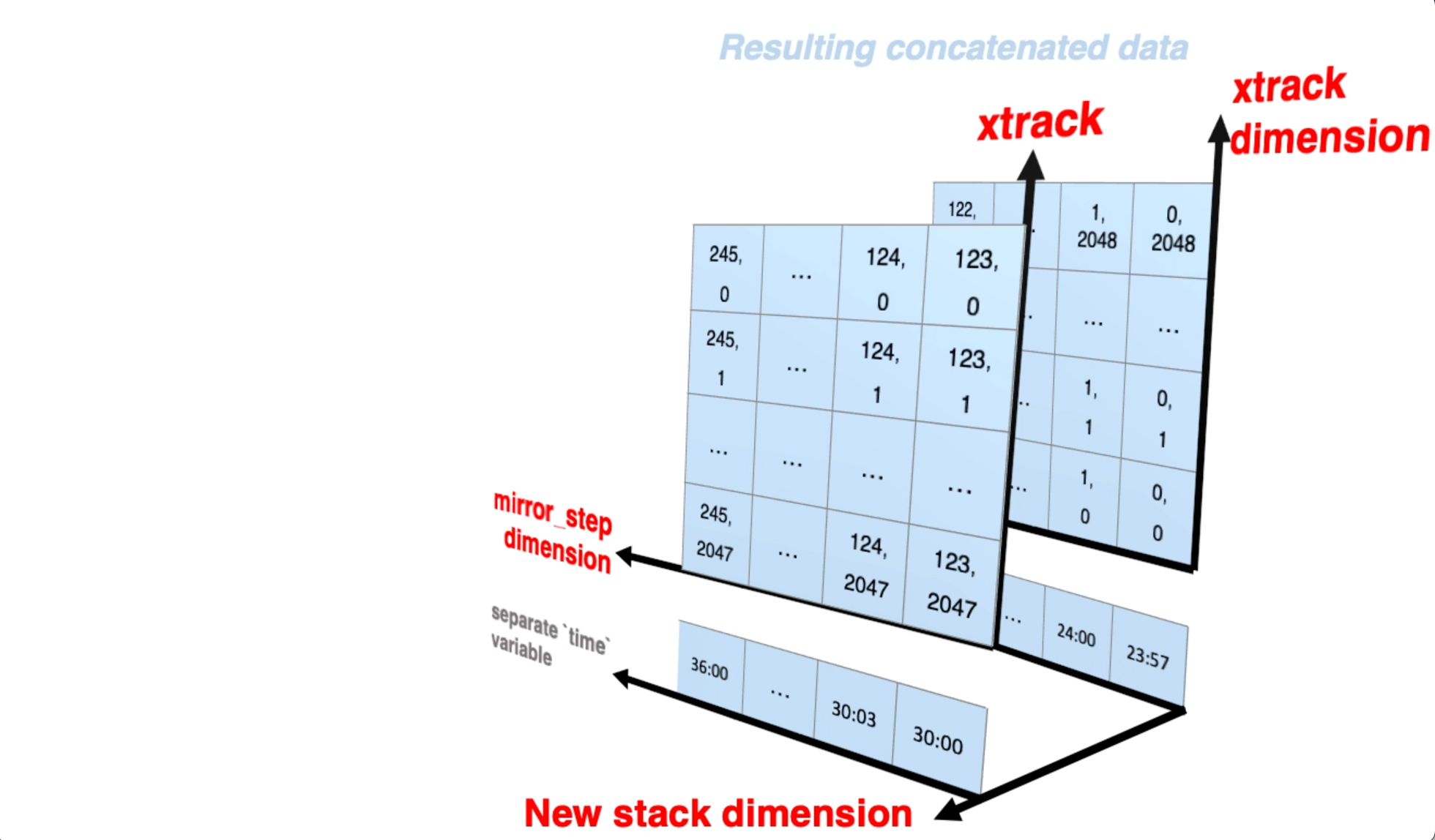 Challenges to overcome
17
Challenges to overcome
Handling group structure
18
Challenges to overcome
netCDF-4 (Network Common Data Form) groups
Handling group structure
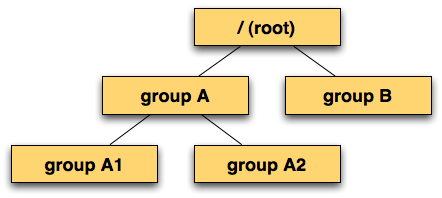 19
https://www.unidata.ucar.edu/software/netcdf/workshops/2011/groups-types/GroupsIntro.html
Challenges to overcome
Handling group structure
Creating a new process for concatenation without “reinventing the wheel”
20
Challenges to overcome
Handling group structure
Creating a new process for concatenation without “reinventing the wheel”
Hooking up the new process to Harmony system
21
New Harmony Concatenation Service
that combines data along an existing dimension
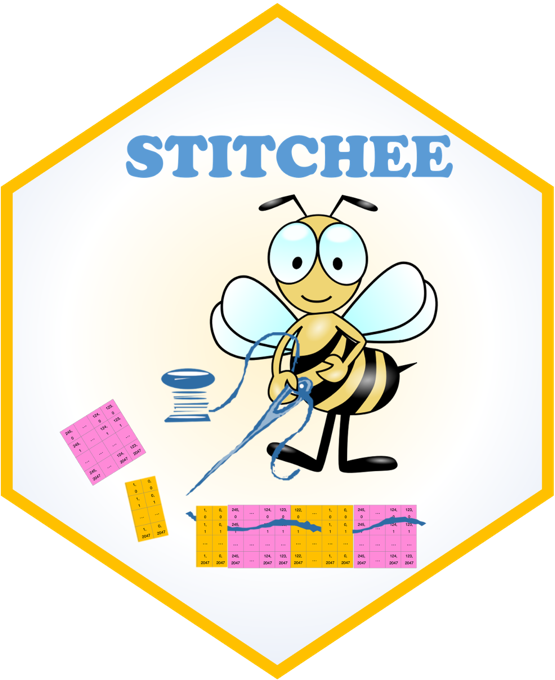 CONCISE(“stacking”)
Stitchee
(“extending”)
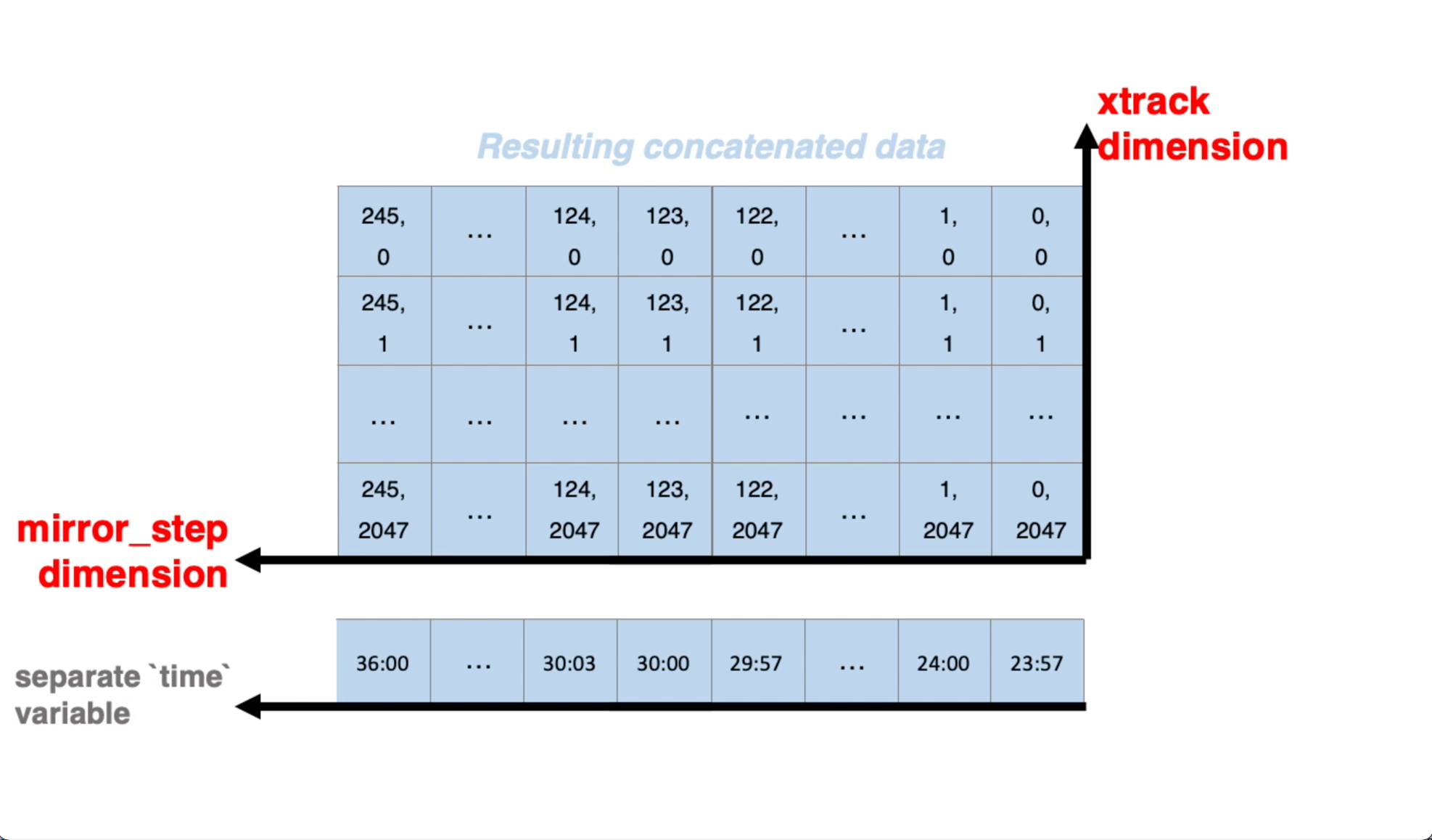 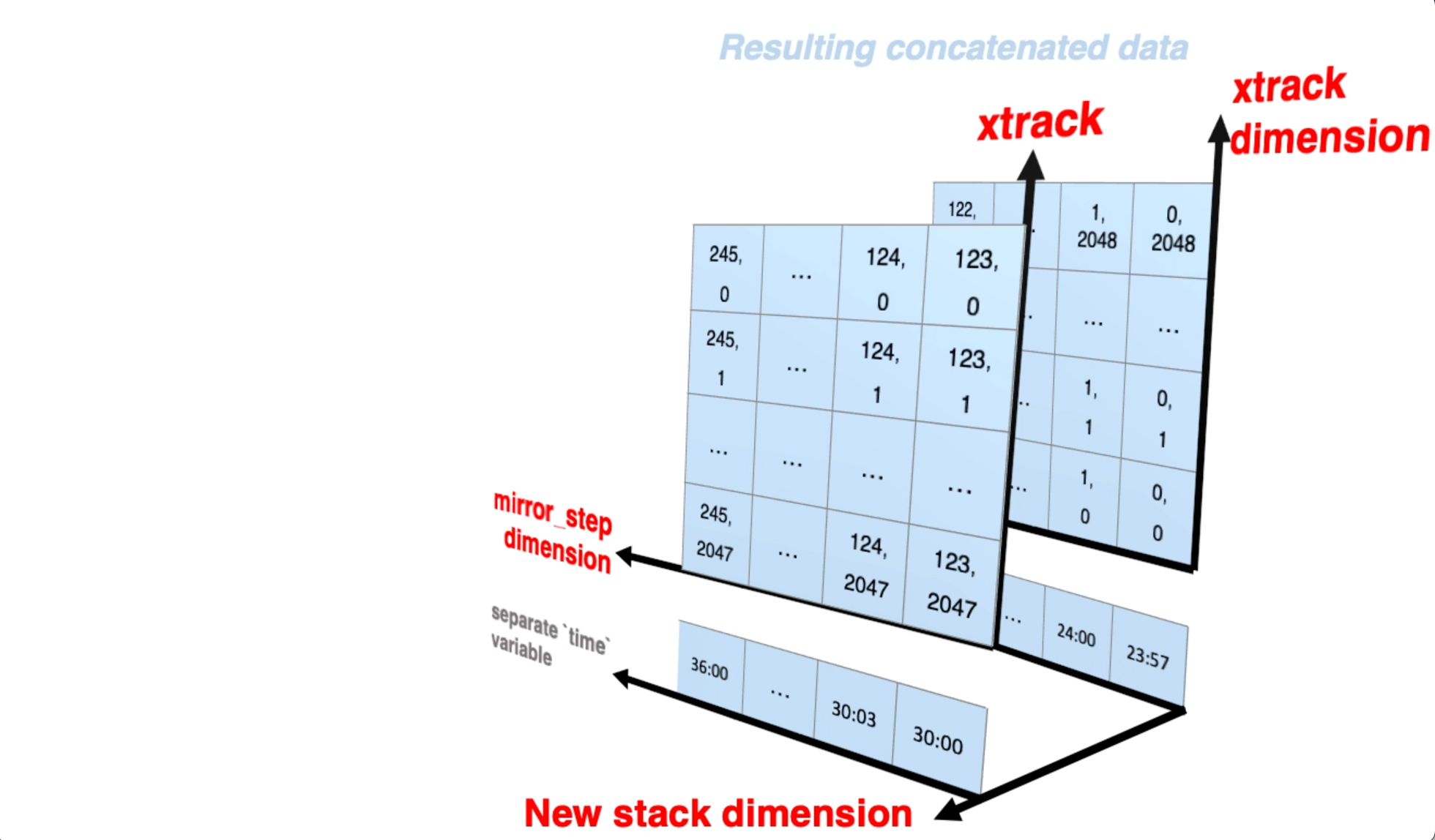 “Stacking” and “Extending”
23
An intuitive structure for further exploration and analysis
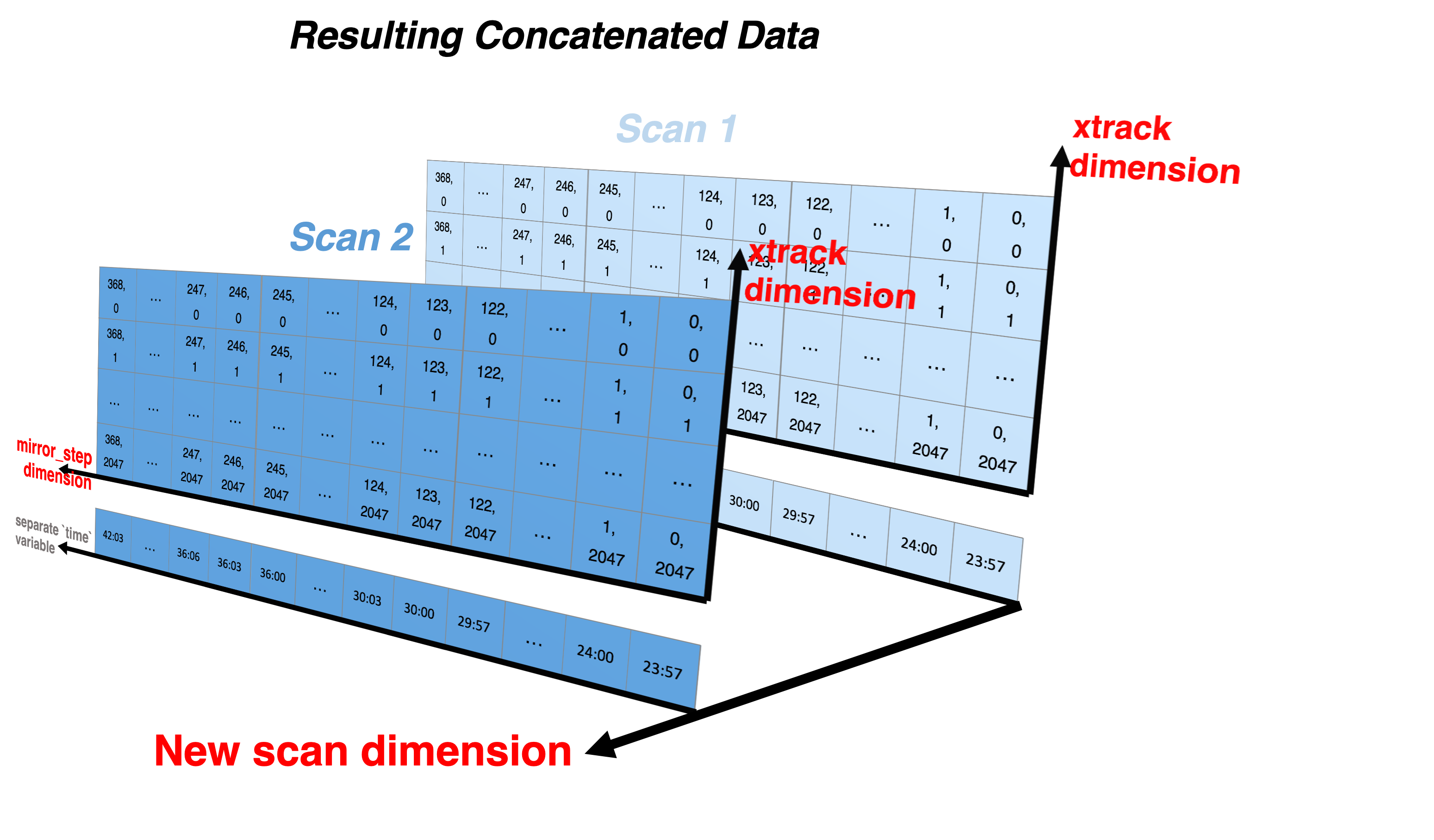 24
Functionality Overview
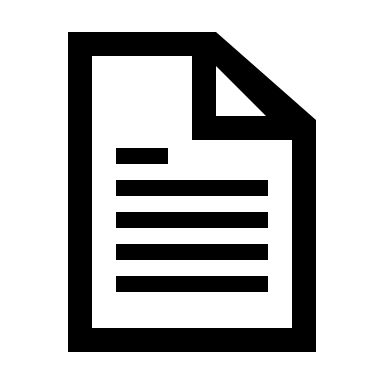 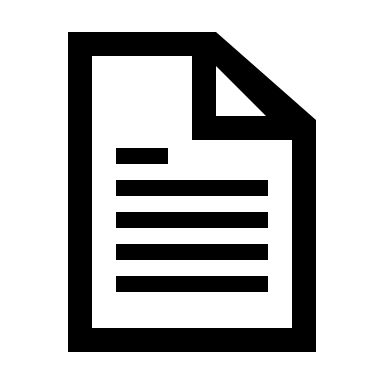 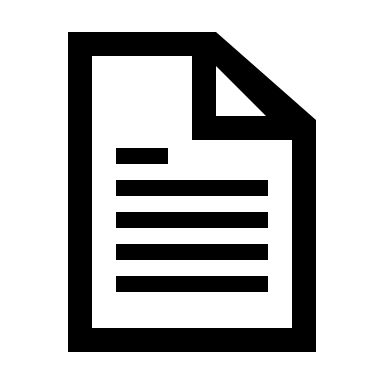 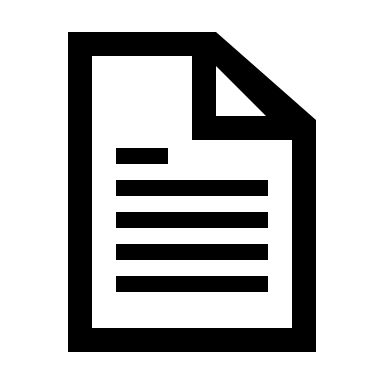 + Dimension Name
Concatenate along dimension
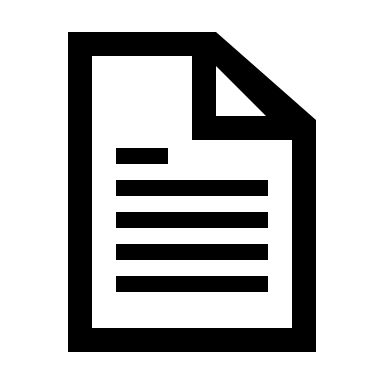 25
Functionality Overview
- List of file paths
- Concat dimension
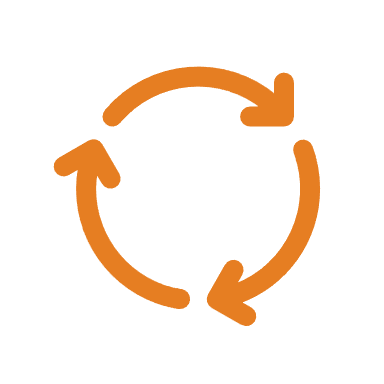 Each file
Flatten groups
Validate input files
xarray.concat()
Reconstruct groups
Open as an xarray Dataset
Save to disk
26
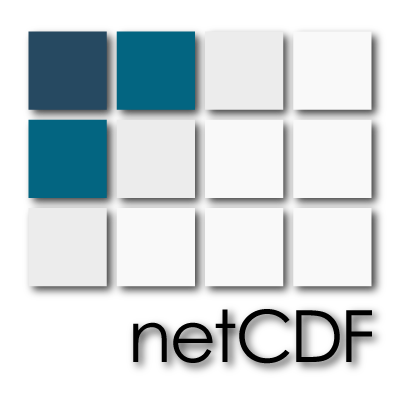 Functionality Overview
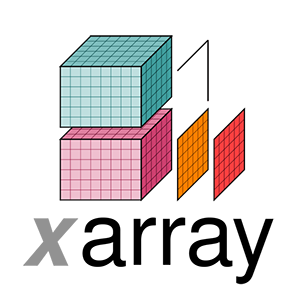 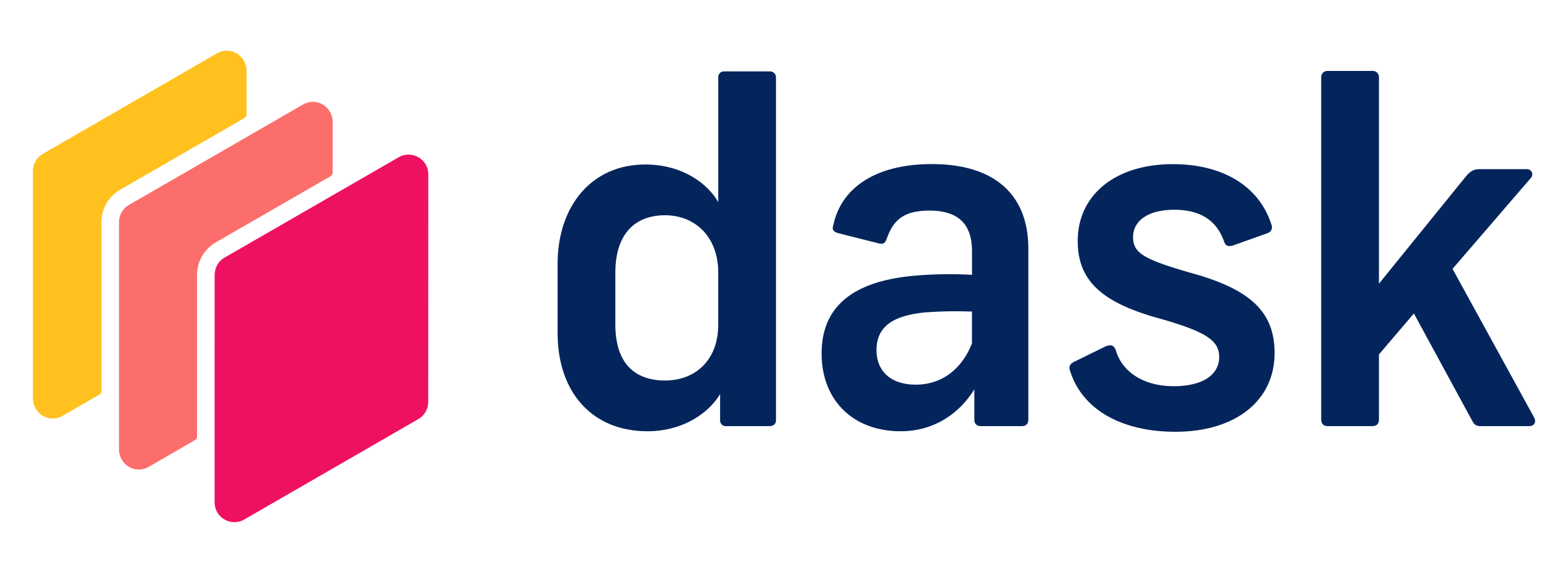 - List of file paths
- Concat dimension
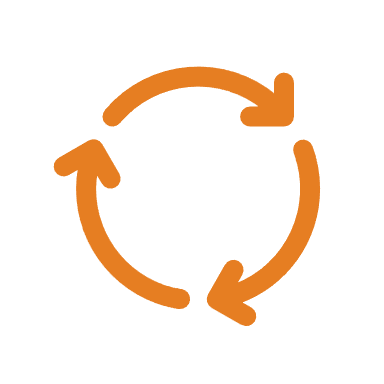 Each file
Flatten groups
Validate input files
xarray.concat()
Reconstruct groups
Open as an xarray Dataset
Save to disk
27
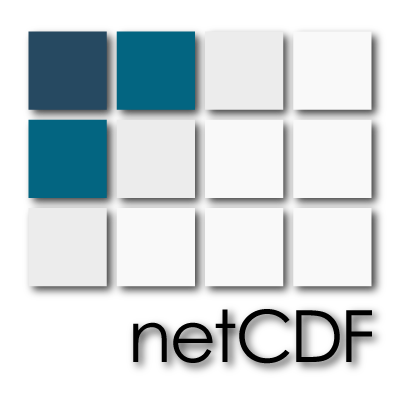 Functionality Overview
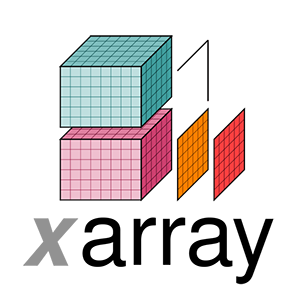 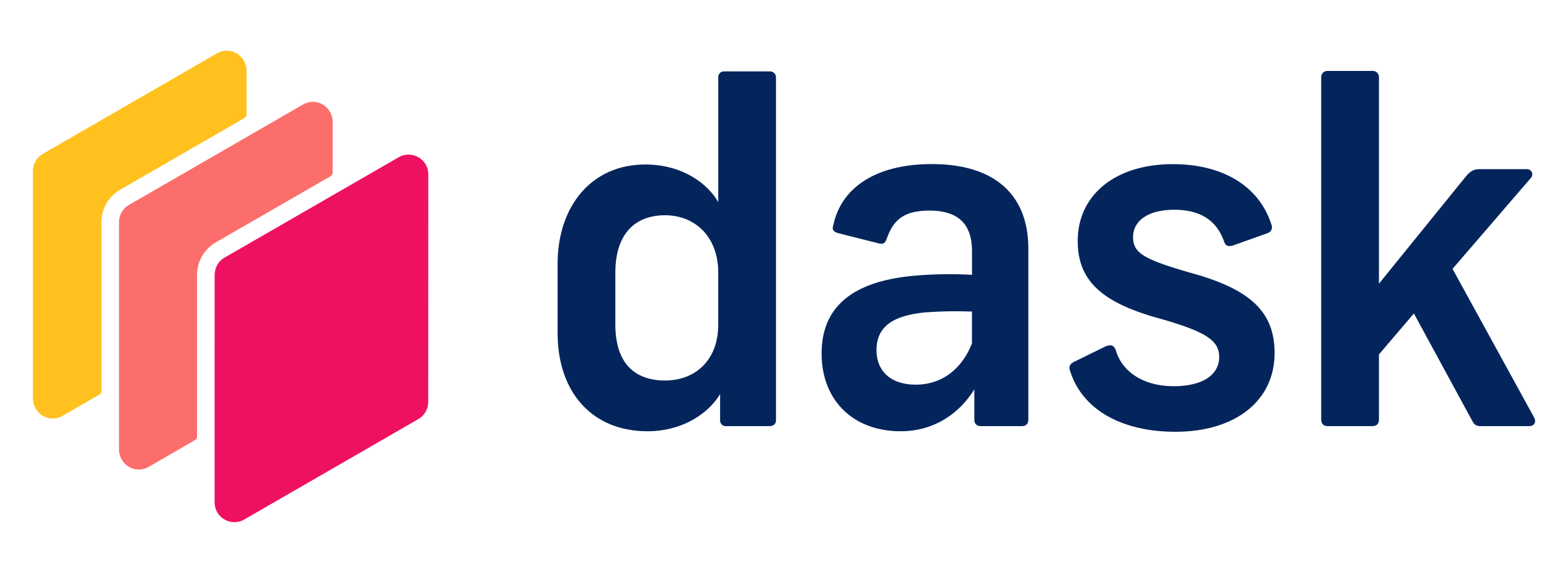 - List of file paths
- Concat dimension
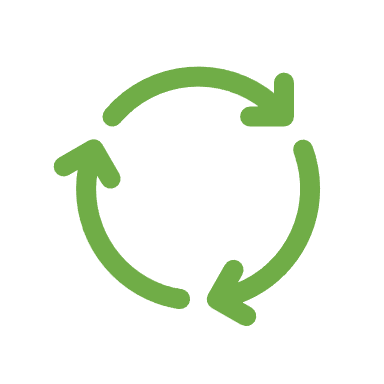 For each file
Reconstruct groups
Flatten groups
Open Dataset object in append mode
Open new Dataset file in write mode
Create renamed root-level variables (w/coords)
xarray.concat()
Validate input files
(Exclude empty data files)
Create groups based on variable name delimiters
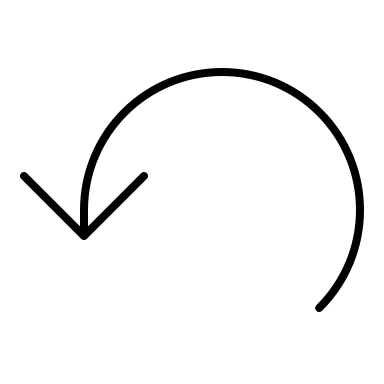 Create renamed root-level dimensions, and create corresponding coordinate variable if doesn’t exist
Create dimensions in appropriate groups
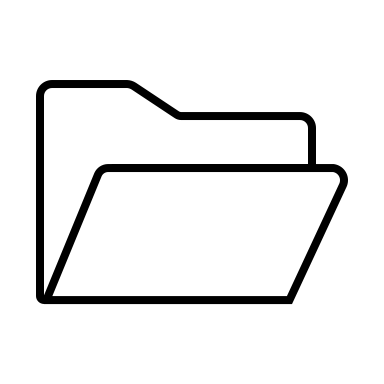 Create variables in appropriate groups, with copied attributes. Shuffle, chunk sizes, compression are newly determined.
Traverse nested groups, creating (at root level) renamed variables, coord attributes, and dimensions
(Optionally)
Make new directory 
with copies
Reconstruct group paths in coordinate attributes
Delete non-root groups
Open as an xarray Dataset
Save to disk
28
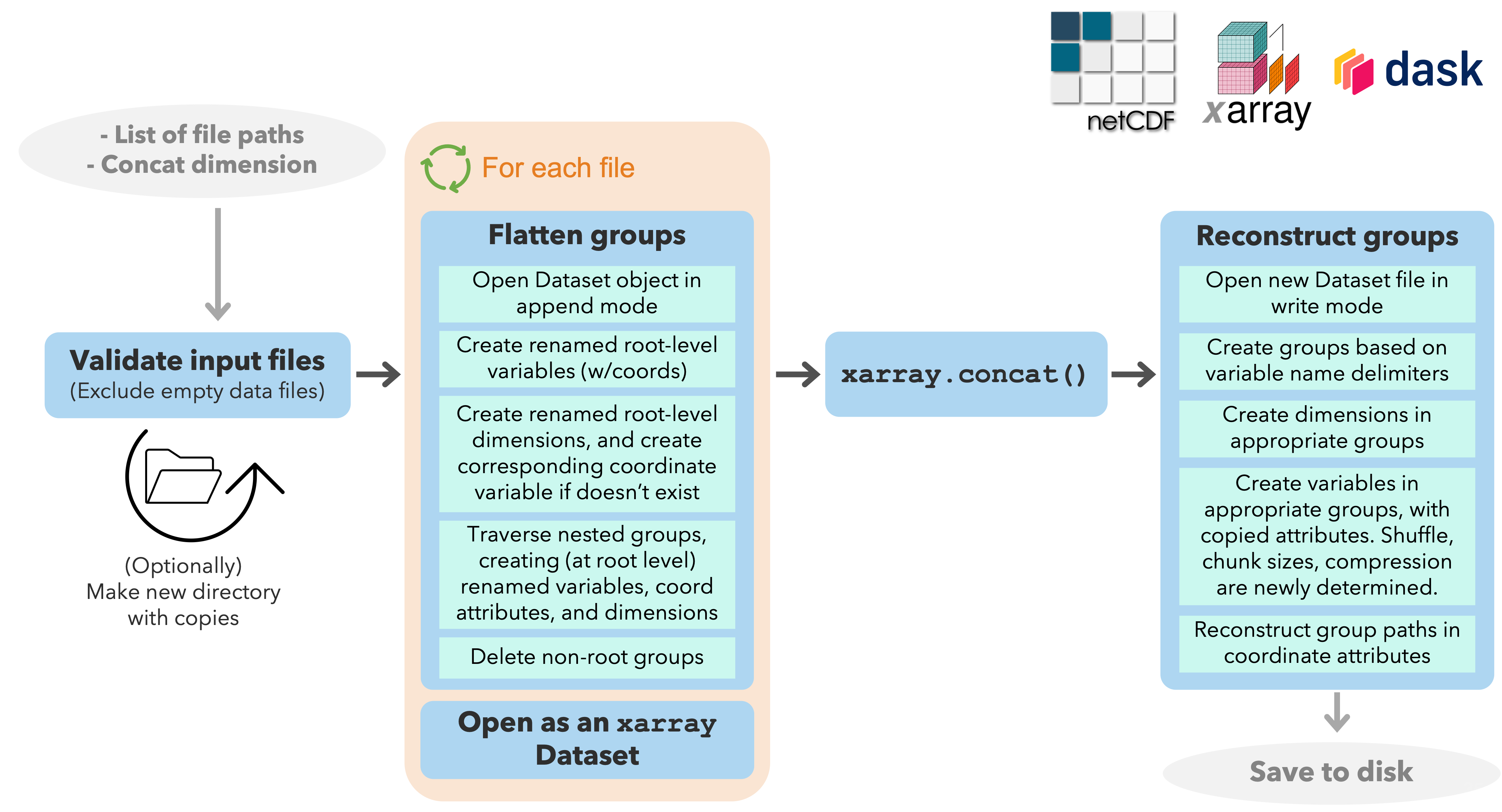 Functionality Overview
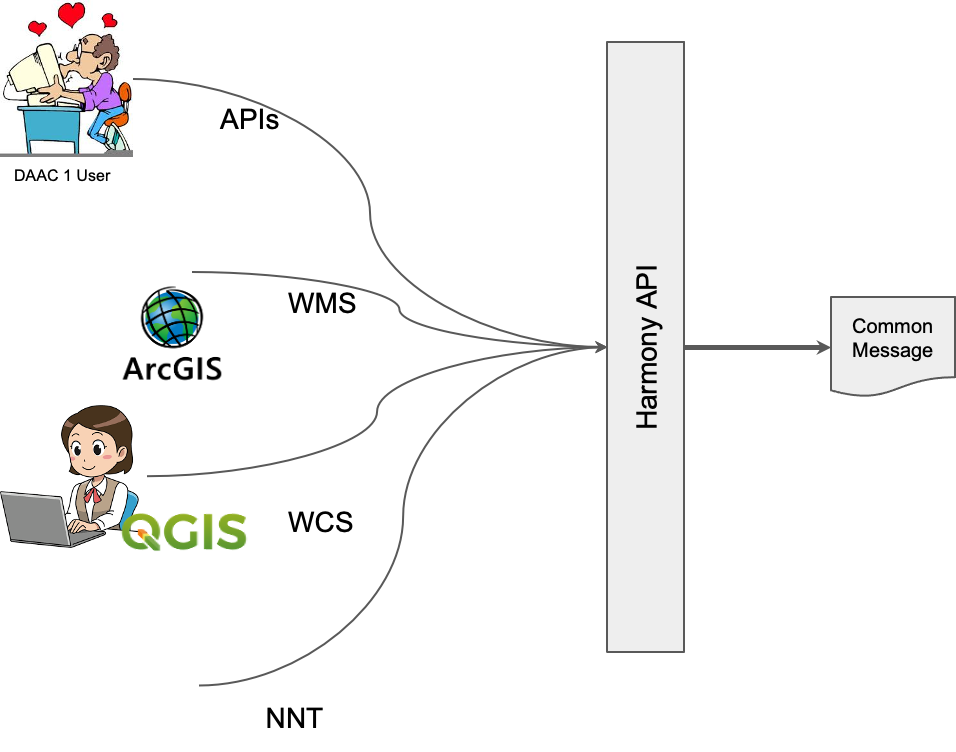 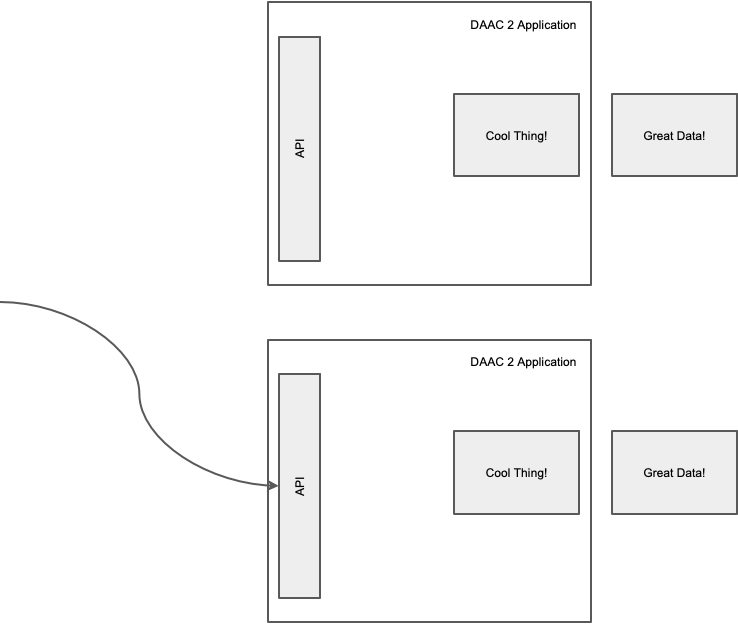 Service 1
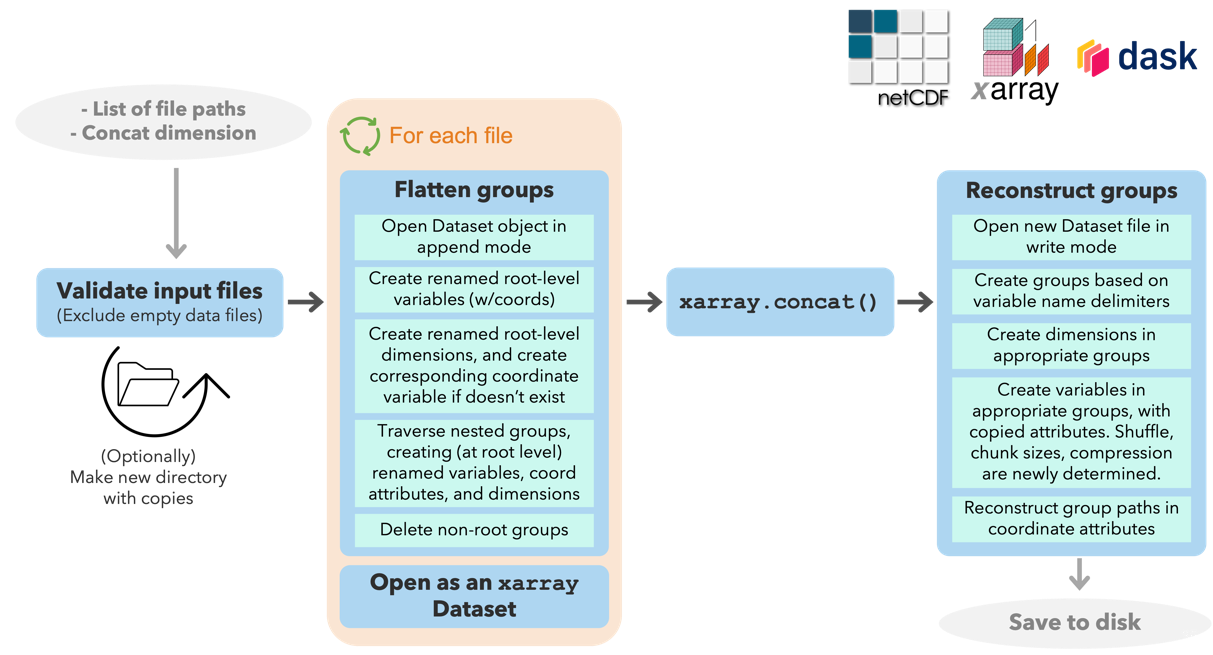 Service 2
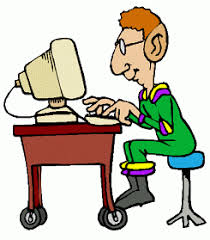 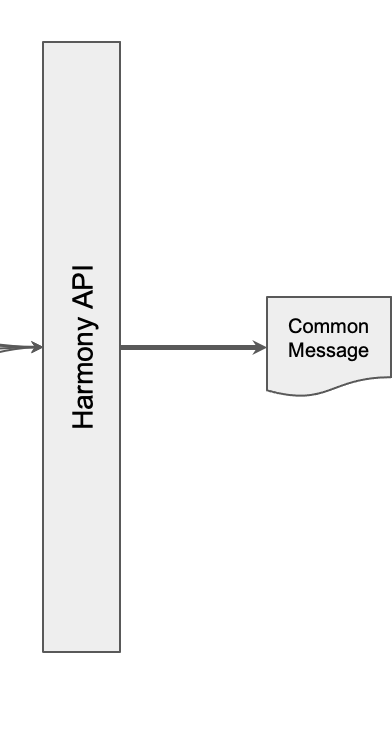 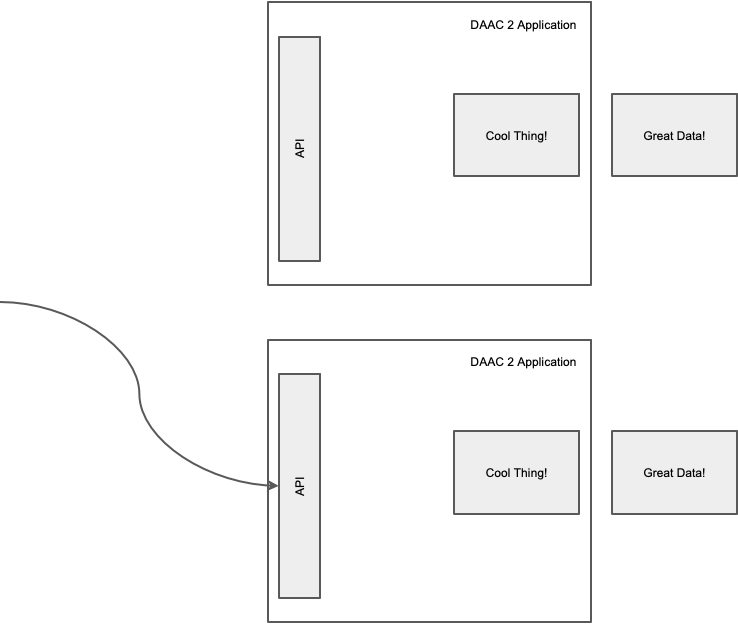 For example: Earthdata Search
(https://search.earthdata.nasa.gov/search)
Service 1
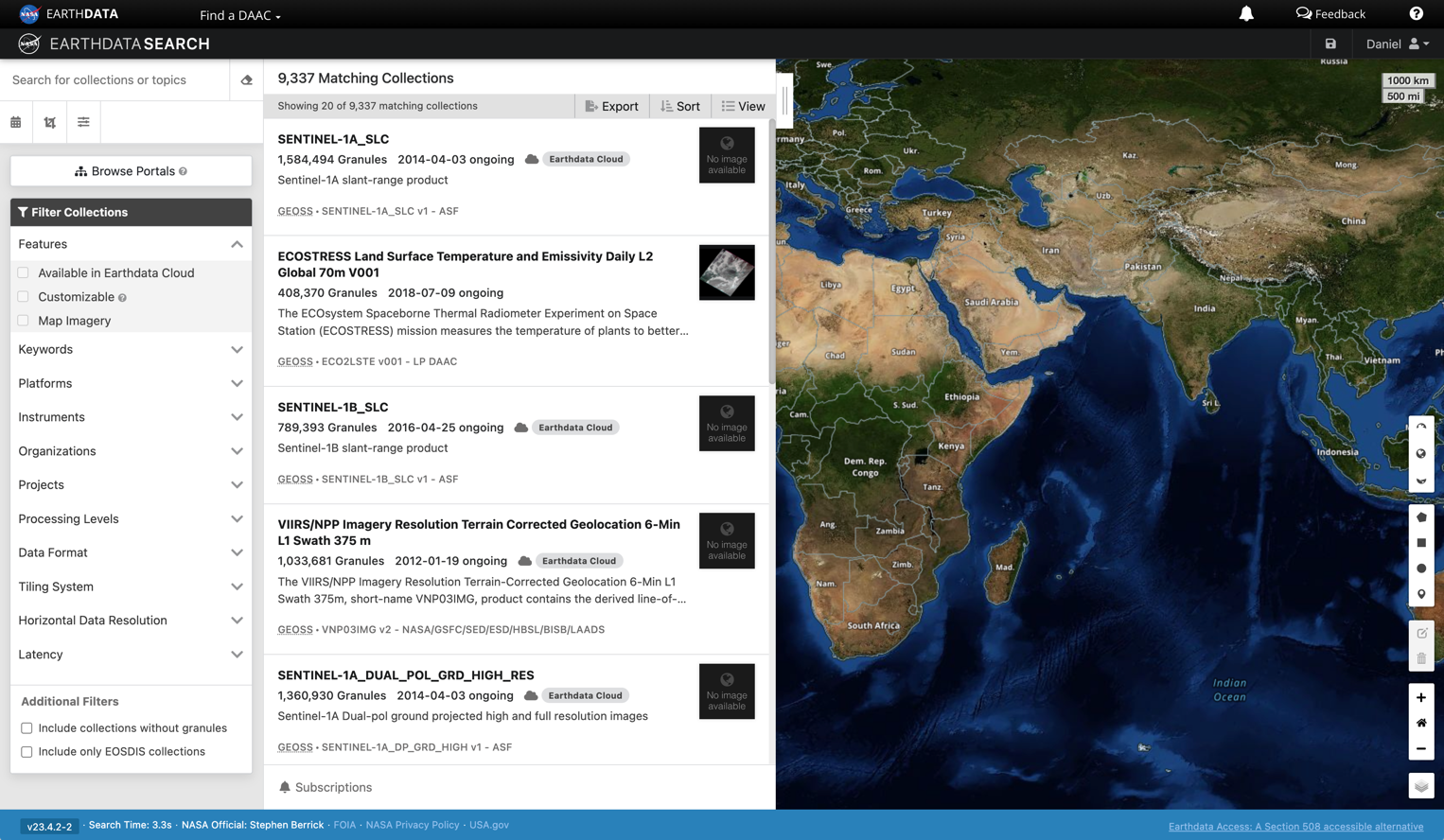 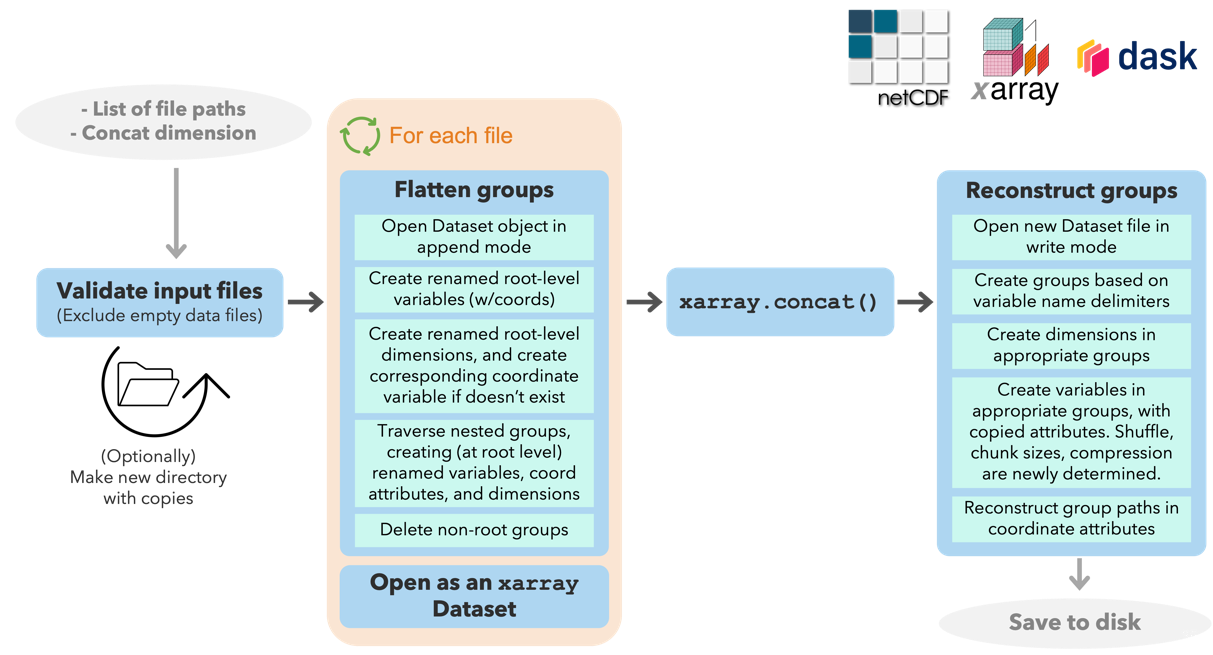 Service 2
Summary
TEMPO data will provide unprecedented views of air quality over North America
Transforming data on-demand for users requires sophisticated data management and data-operations orchestration
Software to concatenate data arrays by creating a new dimension is insufficient for enabling intuitive usage of high temporal geostationary data like TEMPO 
A new software tool has been developed — and is being tested and improved — to concatenate data arrays along an existing dimension
It will seamlessly integrate with the existing subsetting and concatenation services
It will be invoked and run when queries are sent to Earthdata via Earthdata Search, Harmony-py, etc.
Work is underway to expand its capabilities to additional datasets, including the Clouds and the Earth's Radiant Energy System (CERES) radiation budget; Orbiting Carbon Observatory 3 (OCO-3); and the Ice, Cloud, and land Elevation Satellite (ICESat) and ICESat-2.

To keep in mind:
TEMPO data (level-2 and level-3) are anticipated to be publicly available in April, 2024
Questions can be directed to the Earthdata Forum (https://forum.earthdata.nasa.gov/)
32